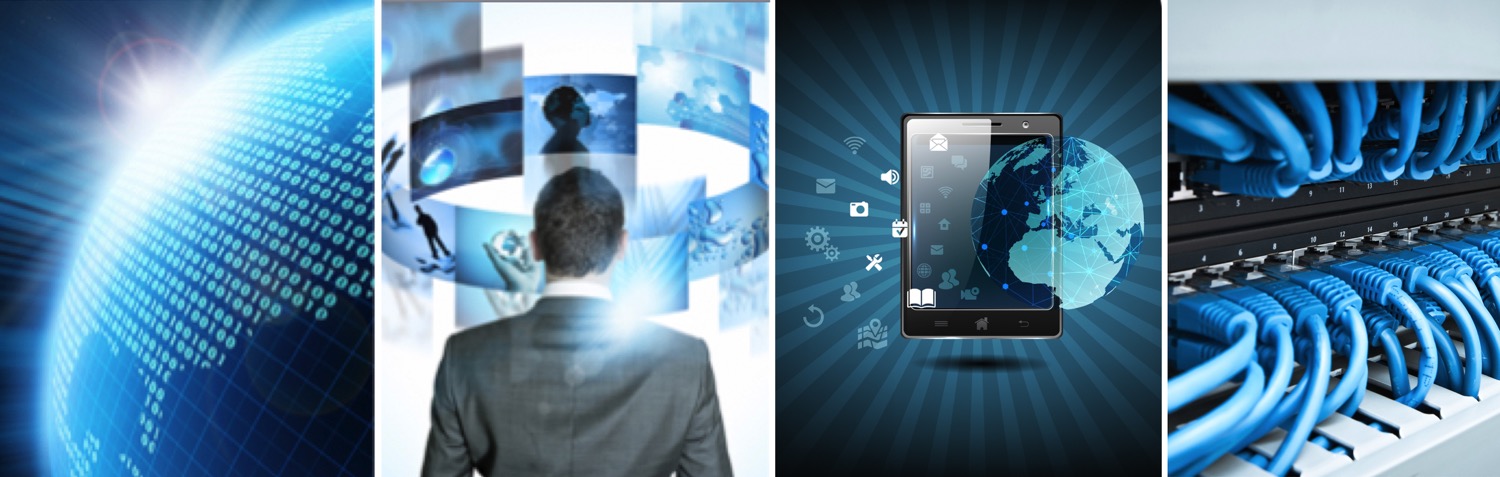 IEEE Internet of Things (IoT) Initiative
Name, Title
Date
iot.ieee.org
2
The Global Internet of Things
Be part of the sweeping convergence of technologies, markets, applications, and the Internet through the IEEE Future Directions Internet of Things (IoT) Initiative
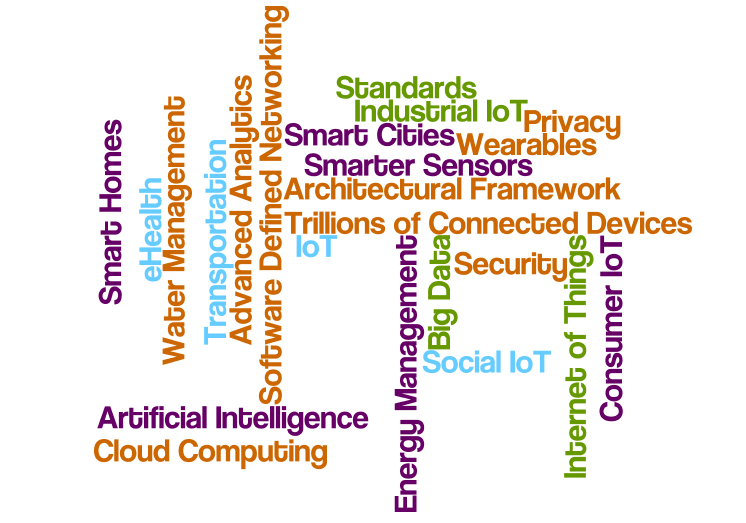 3
IEEE IoT: A Collaborative Gathering Place for Technologists
The mission of the IEEE IoT Initiative is to serve as the gathering place for the global technical community working on IoT; to provide the platform where IoT professionals learn, share knowledge, and collaborate on this sweeping convergence of technologies, markets, applications, and the Internet, and together change the world.
4
5
The IoT is Driving Markets
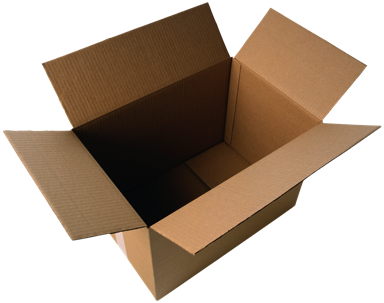 Connected-home device shipments will grow at a compound annual rate of 67% over the next 5 years.. and hit 1.8 billion units shipped in 2019 – BI Intelligence

IoT-connected wind and solar installations will grow at a CAGR of 21% from 2014 -2020 with total number of connections growing from almost 2 million in 2014 to 6.3 million in 2020 - ABI Research
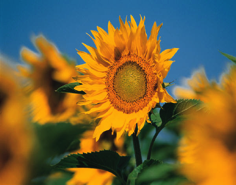 6
7
[Speaker Notes: Prior to the launch of the IoT Initiative, IEEE IoT activities and offerings were siloed; making it a challenge for members and non-members seeking a “one-stop-shop” for globally-relevant IoT intelligence and to navigate and connect the dots
The activities that comprise the IEEE IoT Initiative provide a global view and a platform for ideas exchange and knowledge]
8
The IEEE IoT Initiative
Brings people together

Is a thought leader essential to the IoT community

Enables discussion 
and engagement 
amongst the broad 
span of IoT disciplines
9
Thought Leadership: IEEE IoT Web Portal
Learn, Talk, Contribute, Share
IoT.IEEE.org
Integrated gateway to IoT intelligence, education, news from IEEE experts and other expert sources
Essential resource for anyone involved in IoT
Educational Videos
IEEE Talks IoT Q&A series with IoT Experts
IoT Webinars
Insightful Articles
Conferences and Events
IoT Standards
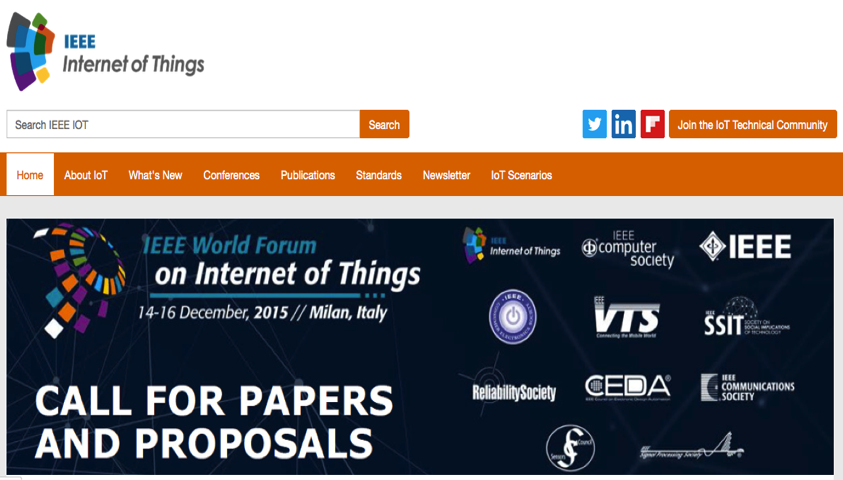 10
IEEE IoT Thought Leadership: Newsletter & Publications
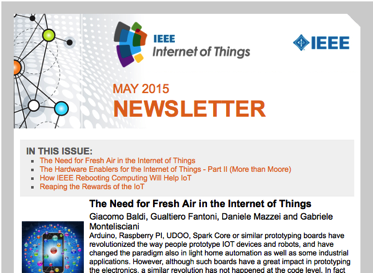 IEEE IoT Newsletter
Bi-monthly, technically focused electronic publication highlighting important IoT-related technology developments, innovations, and trends from the world’s top subject matter experts, researchers, and practitioners 
The Institute Special Report: The Internet of Things, March 2014 
Internet of Things Journal
Four issues; 33 papers
IEEE Xplore Digital Library
~125,000 Internet-related documents
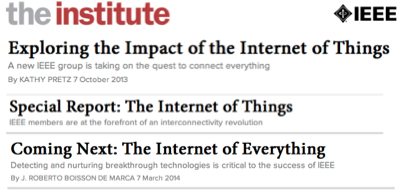 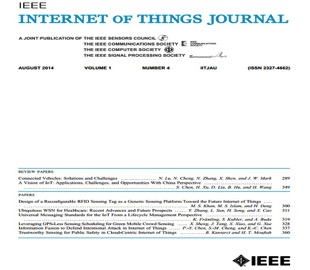 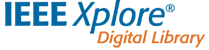 11
IEEE IoT Experts Webinar Series
Learn from recognized industry experts about critical aspects of the IoT ecosystem.
IEEE IoT experts are available to speak, answer questions, and connect interested professionals  to the world of IEEE IoT.
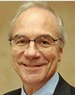 Roberto Saracco, President, EIT ICT LABS Italy and Italy Node Director European Institute of Innovation and Technology; senior member IEEE; chair IEEE Future Directions Committee 


Roberto Minerva, head of Innovative Architectures, Future Centre, Strategy Department, Telecom Italia; chair IEEE Future Directions Committee Working Group
 
Dr. Chung-Sheng Li, Director, Commercial Systems Department, PI IBM Research Cloud Initiatives, executive sponsor, Security 2.0 strategic initiative, IBM T.J. Watson Research Center; IEEE Fellow 
 
Oleg Logvinov, Chair, IEEE P2413 Working Group, Architectural Framework for IoT ; Director, Special Assignments, STMicroelectronics' Industrial & Power Conversion Division 

Dr. Chuck Adams, President, IEEE Standards Association (IEEE-SA) 2009-2010; BoD IEEE-SA;  founding member IEEE IoT development program; Distinguished Standards Strategist Huawei Technologies 
 
YK Chen, IEEE Fellow; Principal Researcher, Intel Corporation; Associate Director Intel-National Taiwan University Connected Contest Computing Center
 
Antonio Manzalini, Senior Manager, Strategy & Innovation, Future Centre - Telecom Italia; IEEE member; chair, IEEE Software Defined Networks Initiative
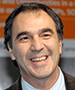 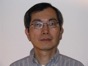 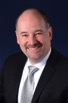 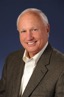 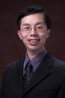 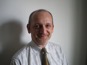 12
IEEE IoT Brings People Together: Events
IEEE World Forum IoT Conference 2014
Inaugural event March 2014; Seoul, South Korea
Attendees and Representation from 60+ global organizations
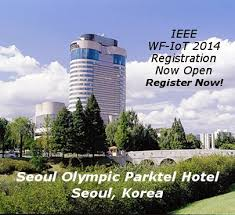 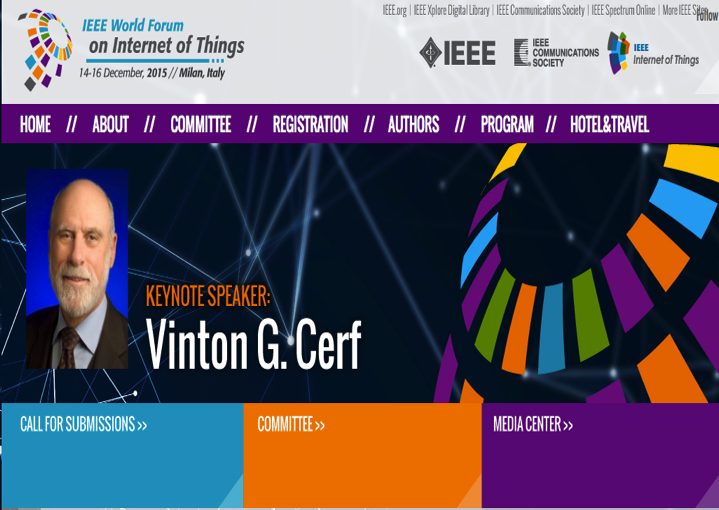 IEEE World Forum IoT Conference 2015
14-16 December 2015; Milan, Italy
http://www.ieee-wf-iot.org/
13
IEEE IoT Brings People Together: Events
IEEE IoT Workshops
Gathering of global IoT experts, leaders, and other participants to explore new technologies, IEEE standards, applications, and future business models
September 2014, Silicon Valley
April 2013, Shenzen, China
November 2013, Silicon Valley
November 2012, Milan, Italy

IEEE IoT Soiree & Startup Events 
Bringing together established and emerging players in IoT. Fostering IoT innovation. A catalyst for expansion and growth of the IoT ecosystem
Startup “Hot Seat”: Startup companies introduce themselves to potential partners and investors
Past
January 2015, Co-located with Consumer Electronics Show, Las Vegas, NV, USA
May 2015, San Jose, CA, USA
 Summer 2015 IoT StartUp Event 
Aug 13, 2015, Tel Aviv, Israel
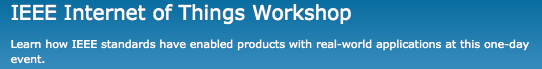 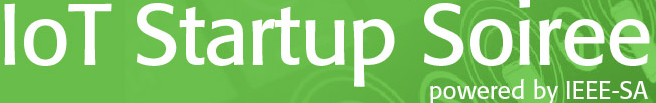 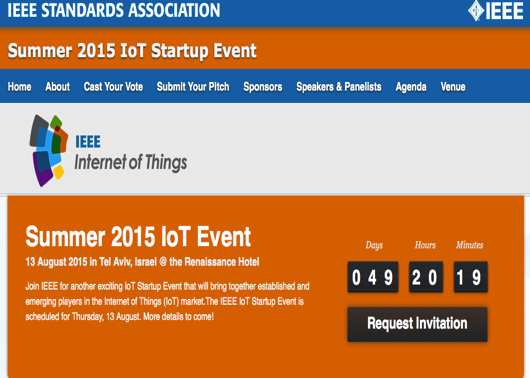 14
IEEE IoT Enables Discussion & Engagement: IoT Use Cases
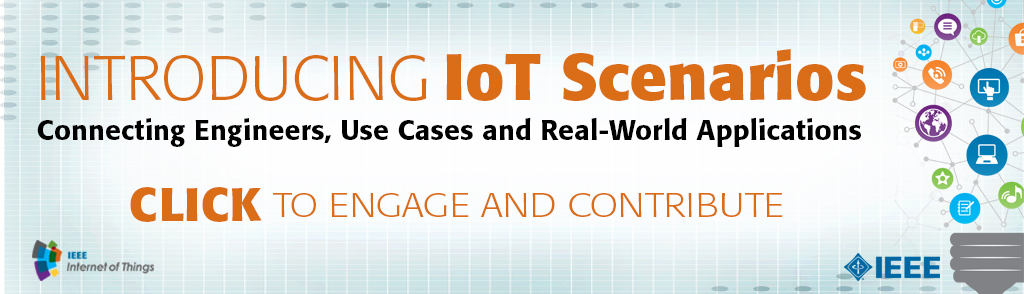 A collaborative space for IoT Scenarios & Use Cases
http://iot.ieee.org/iot-scenarios.html
15
Turn to IEEE IoT for Content, Knowledge, Collaboration
The Internet of Things (IoT) Definitions Document

A “living document” in a collaborative space on the IEEE IoT web portal 
Baseline definitions of IoT
Gain and contribute knowledge and ideas
To facilitate better understanding of IoT 
Lead to further research
Advance understanding of IoT

Get involved in the universal discourse underway now!
http://iot.ieee.org/about.html
16
IEEE Enables Discussion: Diverse IoT Community
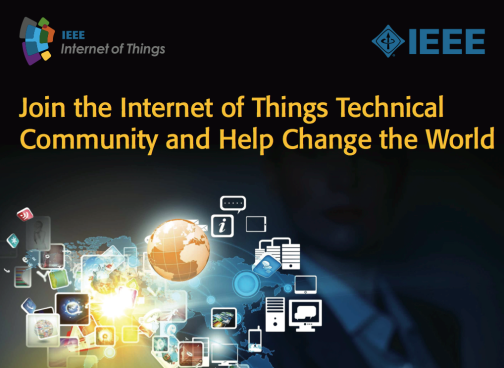 IEEE
More than 426,000 members in more than 160 countries, more than 50 percent of whom are from outside the United States
IEEE IoT Technical Community
9,000*+ members and growing
 Join today via iot.ieee.org 
IEEE IoT on Twitter
Top-tier voice and resource in social media
Large community of meaningful followers 
Reaching >2.1* million Twitter users
Follow us twitter.com/IEEEIoT
LinkedIn Group: IEEE Internet of Things 
Connect with thousands of senior-level and engineering community members interested in IoT
Join: https://www.linkedin.com/grp/home?gid=5148323 
Flipboard: IEEE Internet of Things
7,800* Viewers,1100* Followers, 2,300* Articles
Follow us via https://flipboard.com/@stogner/ieee-internet-of-things-rsqdr8tjy
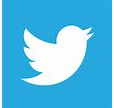 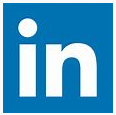 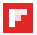 *As of 7 July, 2015
17
Creating an Ecosystem Through Standards: IEEE P2413
This draft standard defines an architectural framework for the Internet of Things (IoT), including descriptions of various IoT domains, definitions of IoT domain abstractions, and identification of commonalities between different IoT domains.
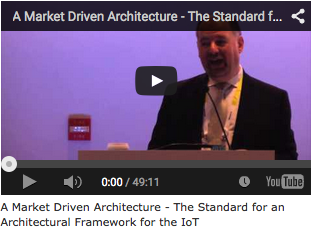 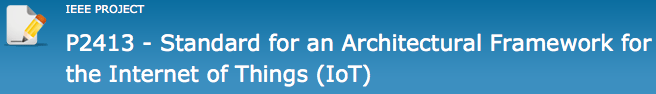 18
IEEE IOT Initiative Organization
Staff        Sr. Program Director
(H.Tepper)
Staff FDC
Sr. Director
(W. Tonti)
19
Engage With IEEE in IoT Today!
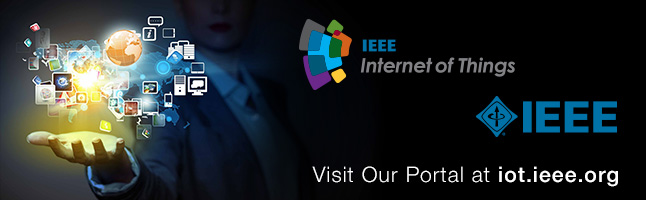 The IEEE: 
www.ieee.org
IEEE Internet of Things (IoT) Initiative: 
iot.ieee.org
Email: iot-info@ieee.org
IEEE Standards Association (IEEE-SA) – Internet of Things: 
standards.ieee.org/innovate/iot
IEEE Xplore Digital Library: 
ieeexplore.ieee.org/Xplore/home.jsp
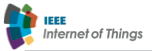 19
20
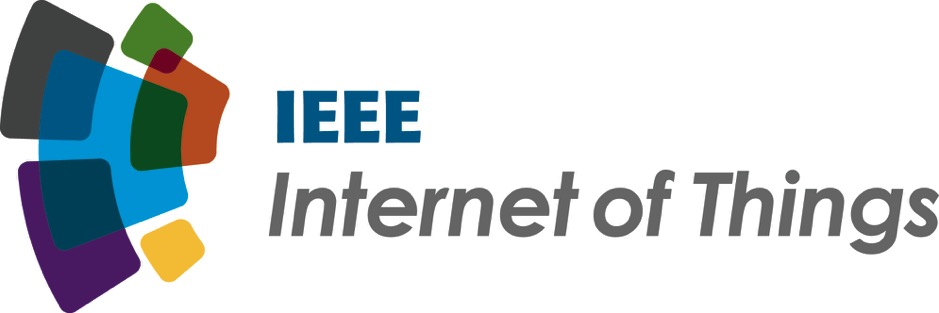 iot.ieee.org